Антропогенез
Гипотезы возникновения человека.
Сходство и различия человека и животных
Часть 2 
Автор: Першина О. В.
Учитель биологии 
ГБОУ СОШ №405
Москва 2012
1
Доказательства происхождения человека от животных
Палеонтологические
Иммунологические
Морфологические (Сравнительно –анатомические)
Физиологические
Эмбриологические
Биохимические
Цитологические
Этологическое
2
Морфологические доказательства(сходство размеров тела)
Размеры тела: 
человек 175см\70кг,
 шимпанзе -150см\50кг,
 орангутанг – 150см\100кг,
горилла – 200см/200кг,
 все остальные приматы размером с собаку или кошку
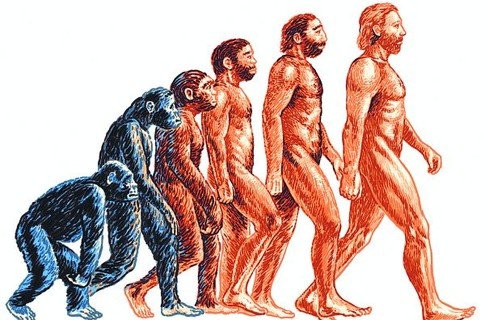 3
Морфологические доказательства(Сходство в строении тела)
Наибольшая  близость у человека с шимпанзе и гориллой.
У человека и гориллы 385 общих анатомических признаков, 
У человека и шимпанзе – 369 общих анатомических признаков,
У человека и орангутанга  -359 общих анатомических признаков
4
Морфологические доказательства (дополнительно)
Обезьяны могут ходить на задних конечностях, опираясь на руки. 
хватательная кисть с  плоскими ногтями и противопоставленным большим пальцем, 
Ребер у человека 12 пар, у орангутанга - 13 пар. 
Обезьяны, как и люди, имеют 5—6 крестцовых позвонков. 
редукция хвоста, 
форма глаз и ушей, 
У обезьян 4 резца — как у человека. 
4 клыка, как у человека. 
8 коренных зубов, как у человека.
5
Морфологические доказательства (общий план строения)
Общность плана  строения: скелет, нервная система, системы кровообращения, дыхания, пищеварения и других систем.
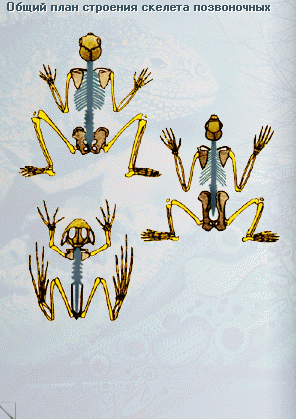 6
7
Морфологические доказательства (рудименты)
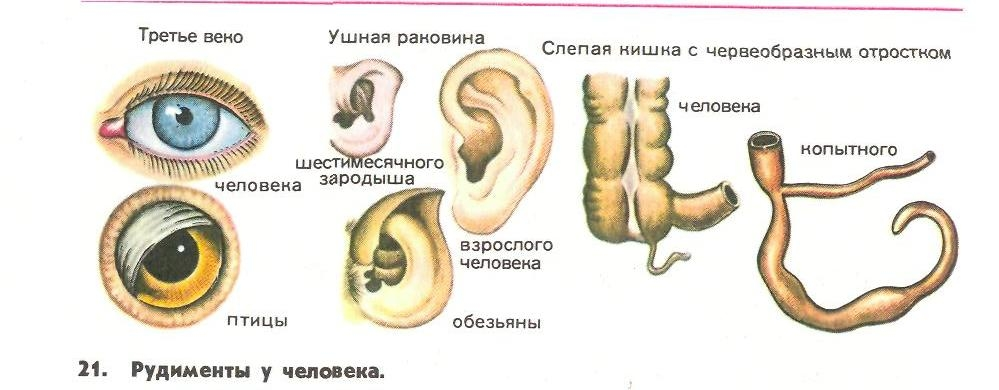 8
Морфологические доказательства (рудименты)
Рудиментов в теле человека около 90. Рудименты принято считать бесполезными для человека  наследиями животных предков. 
копчиковая кость (остаток редуцированного хвоста); 
складка в уголке глаза (остаток мигательной перепонки); 
тонкие волосы на теле (остаток шерсти);
отросток слепой кишки – аппендикс
мышцы уха и поднимающие волос и др.
9
Морфологические доказательства (атавизмы –возврат к предкам)
К атавизмам (необычайно сильно развитым рудиментам) 
   относятся наружный хвост,
   с которым очень редко, но  рождаются люди; обильный волосяной 
   покров на лице и теле; многососковость, сильно развитые клыки и др.
10
Морфологические доказательства (атавизмы –возврат к предкам)
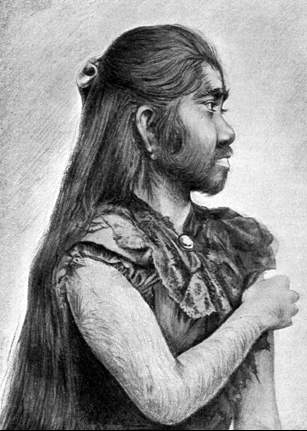 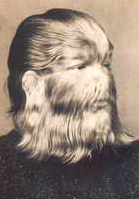 11
Биохимические доказательства
У обезьян есть АВО система 
крови (у шимпанзе — АВО,
   как у человека, у других человекообразных обезьян АВ).
Резус фактор сначала был
    обнаружен у макаки резус.
Кровь карликового шимпанзе –
   бонобо можно переливать человеку.
У человека  и человекообразных обезьян  очень близкая 
   структура гемоглобина 
   и  других белков.
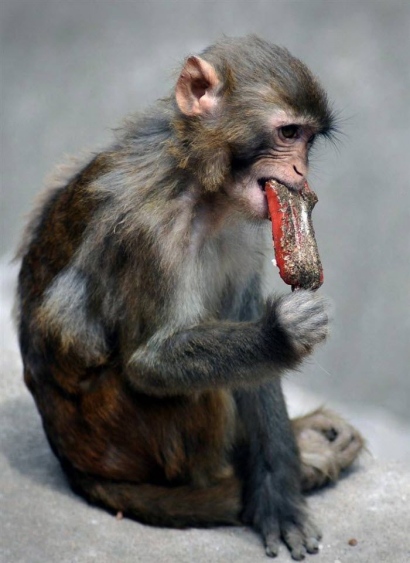 12
Биохимические доказательства (дополнительно)
гормон соматотропин взаимозаменяем у человека и шимпанзе;
молекула гормона инсулина человека и макаки отличается двумя аминокислотными заменами.
аминокислотная последовательность белка -  цитохрома С (104 аминокислоты) у человека и шимпанзе одинаковая;
Сравнение белков человека и шимпанзе показало, что  в 44 белках последовательности аминокислот отличаются у них лишь на 1%.
13
Биохимические доказательства
степень гибридизации ДНК 
человека и шимпанзе равна 90-98 %,
 человека и гиббона — 76 %, 
человека и макаки - 66 %;
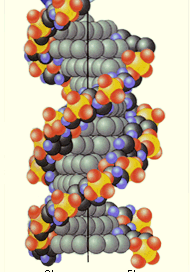 14